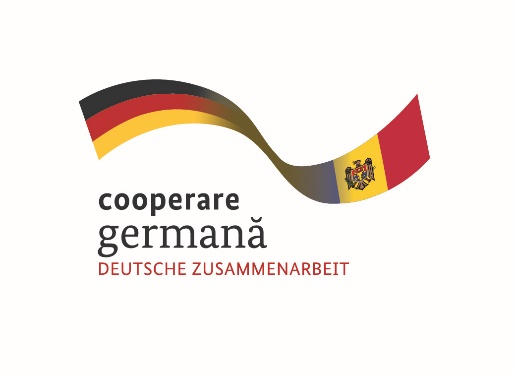 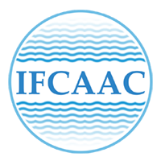 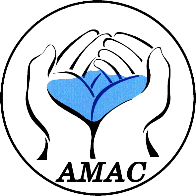 Implementat de
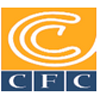 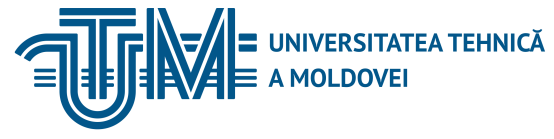 Обучение сотрудников для предприятий «Apa-Canal»  Модуль 10: Роль предприятий предоставляющие публичные услуги водоснабжения и канализации в процессе привлечения инвестиций, проектирования, строительства и ввод в эксплуатацию объектов водоснабжения и канализации Михаил Мазурян Эксперт правовой /институциональный 14-15-16 ноября 2017,  Кишинэу
04/12/2017
Михаил Мазурян
Сессия 2

Роль предприятий предоставляющие публичные услуги водоснабжения и канализации в процессе  строительства объектов водоснабжения и канализации
04/12/2017
Михаил Мазурян
Содержание сессии:
2.1. Получение разрешения на строительство. Объявление о начале строительства;
2.2. Заключение договора с Строительной компании (генеральным подрядчиком). Специалисты исполнители: Руководитель стройки и технический надзор;
2.3. Обязанности инвестора/заказчика. Передача земли для строительства строительной компаний (генподрядчику). Проверка качества выполненных строительных работ.
04/12/2017
Vladimir Carbune
2.1. Получение разрешения на строительство.
Выполнение строительных работ осуществляется на основании разрешения на строительство. Согласно ст. 24 Закона №. 721 от 02.02.1996 о качестве в строительстве, 
Производителями строительных работ являются физические или юридические  лица,  имеющие  лицензию на деятельность в этой  области  и отвечающие  за  исполнение следующих 
основных обязанностей  в  отношении качества в строительстве:
а)выполнение   строительных  работ  только  на  основе  полученного разрешения на строительство для каждого сооружения в отдельности;b)осведомление   инвесторов   о  несоответствиях  и   расхождениях, выявленных в проектах, с целью их устранения;
с) начало выполнения работ только после получения разрешения на строительство в соответствии с законом и только на основе проектов и согласно проектам, проверенным аттестованными проверяющими проектов в составе учреждений, авторизованных на проверку проектов;
04/12/2017
Михаил Мазурян
2.1. Получение разрешения на строительство.
d) обеспечение уровня качества, соответствующего основным требованиям, посредством собственной системы качества, разработанной и реализуемой своим персоналом и аттестованными руководителями строек;
  е) созыв субъектов, которые должны участвовать в проверке и приемке работ  на определяющих этапах производства, и обеспечение им необходимых условий для этого в целях получения их согласия на продолжение работ;
  f) устранение  несоответствий, дефектов и расхождений, возникших  на этапах  производства  работ,  только на основе  решений  проектировщика, принятых с согласия инвестора;
  g) использование при производстве работ только предусмотренных проектом, сертифицированных или имеющих технические заключения продукции и способов, содействующих выполнению основных требований, а также хранение контрольных образцов; замена продукции и способов, предусмотренных проектом, другими, отвечающими установленным требованиям только на основе решений проектировщиков, принятых с согласия инвестора;
04/12/2017
Михаил Мазурян
2.1. Получение разрешения на строительство.
h) соблюдение  проектов и рабочих чертежей с целью достижения уровня качества, соответствующего основным требованиям;
 i) уведомление  в  течение  24  часов  Государственной  инспекции  в строительстве о технических авариях при производстве работ;
 j) представление к приемке только тех сооружений, которые соответствуют требованиям в отношении качества и по которым инвестору переданы необходимые документы для оформления технического паспорта сооружения;
 k) осуществление  в  установленные  сроки  мер,  указанных  в  актах проверки или документах по приемке строительных работ;
 l) устранение   за  свой  счет  дефектов  качества,  допущенных  по собственной  вине,  как  в период производства работ, так  и  в  течение гарантийного периода, установленного согласно законодательству;
 m) приведение  по  окончании  производства  работ  временно  занятых земель в их первоначальное состояние; n) установление ответственности всех участников производственного процесса (ответственных лиц, работников, субподрядчиков) согласно собственной принятой системе обеспечения качества и требованиям действующего законодательства.
04/12/2017
Михаил Мазурян
2.1. Получение разрешения на строительство.
Глава V Закона Nr. 163 от  09.07.2010 о разрешении выполнения строительных работ предусматривает, что разрешение на строительство (приложение 3) выдается на основании заявления, в котором указано местоположение объекта недвижимости/участка, в срок до 10 рабочих дней со дня его регистрации. К заявлению прилагаются следующие документы: b) градостроительный сертификат для проектирования; c) выдержка из проектной документации в следующем объеме: пояснительная записка, генеральный план (ситуационный план, разбивочный план), фасады, цветовые решения, проект организации строительных работ; d) заключения о проверке проектной документации (разделы: генеральный план, архитектура, конструкции) или единый отчет о проверке проектной документации; e) удостоверение личности – для физических лиц или свидетельство о регистрации – для юридических лиц; f) договор об авторском надзоре, подписанный заявителем (заказчиком) и проектировщиком;
04/12/2017
Михаил Мазурян
2.1. Получение разрешения на строительство.
g) выписка из протокола заседания Национального совета по историческим памятникам при Министерстве культуры о даче положительного заключения на рабочий проект – в случае проектирования вмешательств в памятники истории, искусства и архитектуры или в зоны застройки, включенные в Перечень памятников Республики Молдова, охраняемых государством; h) сертификат об освобождении от археологического потенциала – в случаях, предусмотренных частями (2) и (3) статьи 6 Закона об охране археологического наследия № 218 от 17 сентября 2010 года.    Требование иных, чем предусмотренные в части (1), документов не допускается. Предусмотренные частью (1) документы предъявляются в оригинале и копии, за исключением предусмотренных пунктом с), которые предъявляются только в оригинале.
 После проверки копий документов, предусмотренных в части (1), оригиналы возвращаются заявителю (заказчику). 
При отсутствии какого-либо из предусмотренных в части (1) документов эмитент отказывает в момент подачи заявления в принятии пакета документов.
04/12/2017
Михаил Мазурян
2.1. Получение разрешения на строительство.
Разрешение на строительство должно содержать:    a) данные о месте расположения объекта недвижимости/участка;    b) специальные условия по выполнению строительных работ;    c) наименование проектной организации;    d) срок начала строительных работ;    e) продолжительность выполнения строительных работ.    (2) Эмитент разрешения на строительство может выдвинуть специальные условия на период выполнения разрешенных работ, связанные с:    a) использованием публичных владений (подъезд к стройке, закрытие дорог общего пользования, временное использование публичных зон, изменение автомобильного и/или пешеходного трафика, устройство временных дорог, установка рекламных элементов);    b) защитой находящихся по соседству объектов собственности;    c) охраной окружающей среды;    d) обязательностью археологического мониторинга и надзора за экскавационными работами.
04/12/2017
Михаил Мазурян
Градостроительный сертификат
Без градостроительного сертификата для проектирования и разрешения на строительство могут выполняться работы, не изменяющие несущую конструктивную схему, внешний вид, исходные характеристики строений и соответствующих сооружений. К этой категории работ относятся:    a) ремонт ограждений, кровель, покрытий или террас, когда не изменяется их форма;    b) замена и ремонт полов, внутренних и внешних столярных элементов, если сохраняются форма и размеры проемов;    c) работы по внутренней отделке;    d) работы по наружной отделке, если не изменяются элементы фасада и цветовые решения;    e) замена или ремонт печей, сооружений, систем, технического и санитарного оборудования и устройств внутри здания;    f) замена или ремонт узлов подключения объекта к наружным инженерным сетям в пределах собственности;    g) текущий ремонт путей сообщения, подъездных дорог, парковок, тротуаров и лестниц;    h) работы по содержанию, текущему ремонту инфраструктуры путей сообщения с сохранением трассировки, функций, площадей и объемов;    i) подземные и наземные похоронные работы на кладбищах;    j) установка малых архитектурных форм;    k) обустройство участка, прилегающего к существующему строению;    l) вспомогательные сооружения, пристройки площадью застройки до 15 м2 к частным жилым домам, расположенные на участках, являющихся частной собственностью.
04/12/2017
Михаил Мазурян
2.1 Объявление о начале строительства.
Сроки начала и продолжительность выполнения строительных работ    1. Эмитент разрешения на строительство устанавливает срок начала строительных работ, составляющий до шести месяцев со дня выдачи разрешения.     2. Не начатие работ в установленный разрешением на строительство срок влечет за собой недействительность разрешения и необходимость получения нового разрешения в соответствии со статьей 12.    3. В порядке отступления от положений части (2) в обоснованных случаях, когда строительные работы не могут быть начаты в установленный срок, можно запросить не менее чем за 10 рабочих дней до истечения установленного срока его продление. Продление срока начала строительных работ может быть осуществлено один раз на срок до шести месяцев.    4. В случае смены собственника разрешение на строительство остается действительным со всеми вытекающими правами и обязанностями, без изменения объекта разрешения, а новый собственник обязан уведомить эмитента данного разрешения о своем вступлении во владение.
04/12/2017
Михаил Мазурян
2.1 Объявление о начале строительства.
5. Продолжительность выполнения работ устанавливается в разрешении на строительство на основании проекта организации строительных работ и нормативных документов. При наличии обоснованных причин продолжительность выполнения работ может быть продлена на срок, рассчитанный исходя из объема строительных работ, выполненных на момент подачи заявления о продлении разрешения, и публичного интереса.   6. Если работы начаты в сроки, установленные в соответствии с частями (1) и (3), разрешение на строительство считается действительным на весь период выполнения работ.   7. Разрешение на строительство разрабатывается в двух экземплярах, один из которых выдается заявителю (заказчику), а второй хранится в архиве эмитента. 
 Если в период выполнения строительных работ в проектную документацию вносятся изменения, которые могут затронуть предписания, установленные архитектурно- градостроительным режимом градостроительного сертификата для проектирования (мощность строения, размещение строения по отношению
04/12/2017
Михаил Мазурян
2.1 Объявление о начале строительства
к прилегающим улицам и расстояния между строениями, высота строения, процент застройки, коэффициент использования участка), необходимо обязательно получить новый градостроительный сертификат для проектирования и новое разрешение на строительство в соответствии с требованиями настоящего закона с безусловным приостановлением работ до получения нового разрешения. 
  Заявитель (заказчик) разрешения на строительство/снос обязан в течение 10 рабочих дней до начала разрешенных работ проинформировать об этом Государственную инспекцию в строительстве, а также Агентство по инспектированию и реставрации памятников – в случае памятников истории, искусства и архитектуры или объектов, расположенных в зонах застройки, включенных в Перечень памятников Республики Молдова, охраняемых государством, посредством подачи декларации (приложение 5).  Если заявитель (заказчик) не представил декларацию в порядке и в срок, установленные  выше, то при констатации факта начала работ датой начала работ считается день, следующий за днем выдачи разрешения на строительство/снос.
04/12/2017
Михаил Мазурян
04/12/2017
Михаил Мазурян
2.2. Заключение договора с Строительной компании (генеральным подрядчиком).
Закупающий орган в зависимости от важности и сложности договора о государственных закупках работ имеет возможность использовать одну из следующих процедур государственных закупок: 
    a) открытые торги;    b) торг с ограниченным участием;    c) переговорные процедуры;    d) закупка из одного источника;    e) запрос ценовых оферт;    f) электронные торги;    g) закупки при планировании строительства социального жилья;    h) рамочное соглашение;    i) конкурентный диалог.
Основной процедурой присуждения договора о государственных закупках работ являются открытые торги. Другие процедуры государственных закупок могут быть использованы лишь на условиях, установленных непосредственно настоящим Положением.
Михаил Мазурян
04/12/2017
2.2. Заключение договора с Строительной компании (генеральным подрядчиком).
Работы, являющиеся объектом договоров о государственных закупках работ, указаны в приложении к настоящему Положению.
   Договора о выполнении работ, заключенных в целях реализации инвестиций, являются договорами о государственных закупках работ, если примерная стоимость строительно-монтажных работ составляет менее 20% от общей стоимости соответствующей инвестиции, реализация которых является неотъемлемой частью целей соответствующего договора. 
В том случае, когда предметом договора является реализация инвестиций, для завершения которых необходимо выполнение комплекса строительно-монтажных работ и приобретение технологического оборудования, установок, снаряжения или другого оснащения, связанного с данной инвестицией, стоимость договора определяется с учетом стоимости всей инвестиции. Допускается отдельное приобретение закупающим органом технологического оборудования, если закупающий орган приводит весомые аргументы об эффективности таково рода приобретения.
04/12/2017
Михаил Мазурян
2.2. Заключение договора с Строительной компании (генеральным подрядчиком) .
Закупающий орган обязан определить стоимость договора о государственных закупках работ в соответствии с усредненными ценами, установленными в настоящее время на рынке, с соблюдением требований Положения о порядке расчета оценочной стоимости договоров о государственных закупках и их планировании, утвержденного Постановлением Правительства № 1404 от 10 декабря 2008 г.    Любой экономический оператор, считающий, что в рамках процедур закупок работ закупающий орган своим решением или путем применения процедуры закупки с нарушением закона ущемил его законное право, вследствие чего он понес или может понести убытки, вправе обжаловать решение или процедуру, примененную закупающим органом, в порядке, установленном положениями Закона № 96-XVI от 13 апреля 2007 года о государственных закупках.
04/12/2017
Михаил Мазурян
2.2. Заключение договора с Строительной компании (генеральным подрядчиком).
Закупающий орган не имеет права дробить государственную закупку работ путем заключения отдельных договоров с целью применения другой процедуры закупок, отличной от процедуры, которая была бы применена в соответствии с настоящим Положением, если бы государственная закупка работ не была раздроблена.
    Закупающий орган не имеет права завышать объемы работ, установленные заключенными договорами, во избежание осуществления новых закупок, кроме случаев, предусмотренных в статье 53 Закона № 96-XVI от 13 апреля 2007 года о государственных закупках и Положении о проведении государственных закупок из одного источника, утвержденном Постановлением Правительства №1407 от 10 декабря 2008  года.
04/12/2017
Михаил Мазурян
2.2. Заключение договора с Строительной компании (генеральным подрядчиком).
Законы и нормативные акты, касающиеся процедуры государственных закупок для заключения договоров с строительной компании являются:
 Закон Nr. 96 от 13.04.2007 о государственных закупках
 ПП Nr.1407 от 10.12.2008 об утверждении Положения об осуществлении государственных закупок из одного источника.
 ПП Nr.834 от 13.09.2010 об утверждении Положения о государственных закупках работ.
 ПП Nr.1121 от 10.12.2010 oб утверждении Стандартной документации для проведения государственных закупок работ.
04/12/2017
Михаил Мазурян
2.2. Заключение договора с Строительной компании (генеральным подрядчиком).
Инвестор (заказчик) особенно должен следить,  что бы при заключение договора подряда учитывались условия в соответствии со ст. 15 Закона №. 721 от 02.02.1996 в качестве в строительстве, а именно:
 
 иметь соответствующую лицензию на выполнение строительно-монтажных работ.
должны обеспечить уровень качества, соответствующий основным требованиям, располагая нормативно-производственной базой.
внутренней системой управления и обеспечения качества, а также аттестованными специалистами в проектировании и строительств
04/12/2017
Михаил Мазурян
Model-tip de contract de antrepriză
MODELUL-TIP DE CONTRACT ACHIZIŢII PUBLICE  CONTRACT DE ANTREPRIZĂ
 Nr.______ 							
Din ____ ____________201_
 Articolul 1. PĂRŢILE CONTRACTANTE
1.1. Prezentul contract este încheiat în urma desfăşurării licitaţiei publice nr. ___ din ___ _________201_, publicată în Buletinul Achiziţiilor Publice, nr. __ din __ ________ 201_, între _________________________________________, cu sediul  în _________________________________________________, 	_________________,	
(denumirea autorităţii contractante)                                                           (localitatea)
str._________________________________ cont, telefon ____________, fax ___________,  e-mail_________________, înregistrat la Camera Înregistrării de Stat, cu                                  nr.______________din ________________ 201_, reprezentat prin  ___________________________________________ , în calitate de Beneficiar, pe de o parte,
(numele, prenumele şi funcţia conducătorului) şi______________________________________, cu sediul în  ________________________
                    (denumirea operatorului economic)                                                            (localitatea)
str. ___________________________, telefon __________, fax _____________,                          e-mail_________________________, înregistrat la Camera Înregistrării de Stat, cu                                  nr. ______________din ________________ 201_, autorizat pentru activitatea în construcţii: autorizaţia nr. _____________ din ______________________201_, eliberată de ______________________________________, pe un termen de _____ani, pentru genurile de activitate______________________________________________, reprezentat prin ________________________________________, în calitate de Antreprenor, pe de altă parte.
                           (numele şi funcţia conducătorului)
         13.11.17
Михаил Мазурян
2.2. Специалисты исполнители: Руководитель стройки и технический надзор
Руководство всеми строительными работами и контроль их качества, выполняющимся на основе проверенного проекта, необходимо обязательно осуществлять специализированными лицами исполнителя (генподрядчика)  именуемыми аттестованными Руководителями стройки.
Аттестованный руководитель стройки выполняет свои функции:
 в подготовительный период строительства;
 в период производства работ;
 в период устранения недоделок, установленных при сдачи работ;
Михаил Мазурян
2.2. Специалисты исполнители: Руководитель стройки и технический надзор
Выполнение всех видов работ в строительстве осуществляющихся на базе проверенного проштампованного проекта, должны быть проверено в обязательном порядке инвестором, специализированными лицами названными аттестованные ответственные за  Технический надзор в строительстве, а в некоторых случаях специализированными экономическими агентами. Функции аттестованного ответственного за технический надзор исполняются:
 в период до начало выполнения работ ;
 в период производства работ ;
 в период приемки законченных работ;
 в период устранения недоделок, выявленных приемочной комиссией ;
 в период  окончательной приемки и в гарантийный срок .
04/12/2017
Михаил Мазурян
2.3. Обязанности инвестора/заказчика. Передача земли для строительства строительной компаний (генподрядчику). Проверка качества выполненных строительных работ.
Согласно главе III, ст. 22 Закона №. 721 от 02.02.1996 о качестве в строительстве обязанности инвестора заключаются в следующем:
а) установление  уровня  качества,  который необходимо  достичь  при проектировании и строительстве на основе нормативных документов, а также разработок и проведенных исследований;
b) получение градостроительного  сертификата,  разрешения  на строительство и заключений, предусмотренных законом;   
с)представление проектов для проверки и устранение несоответствий, выявленных в результате проверки;d) обеспечение проверки правильности производства строительных работ в течение всего периода строительства при посредстве аттестованных ответственных за технический надзор или специализированных хозяйствующих субъектов-консультантов и авторов проектов;
04/12/2017
Михаил Мазурян
2.3. Обязанности инвестора/заказчика.
е) принятие мер  к устранению несоответствий и дефектов,  допущенных при производстве работ, а также неточностей в проектах;
 f) обеспечение приемки строительных работ по их окончании и (или) по истечении гарантийного периода;
g) оформление  технического  паспорта  сооружения  и  передача  его собственнику;
h) обеспечение  экспертизы  сооружений  техническими экспертами в строительстве  в  случаях,  когда  осуществляются  работы,  предусмотренные частью (2) статьи 19.
   В случае передачи  инвестором своих  полномочий  другому хозяйствующему субъекту  на него распространяются положения  настоящего закона.
04/12/2017
Михаил Мазурян
2.3. Передача земли для строительства строительной компаний (генподрядчику).
Передача земли передается  согласно Постановления Правительства Nr.1170 от 25.06.2016 об утверждении Положения о  порядке передачи, изменения назначения и обмена земель  и Земельного кодекс  Nr. 828 от 25.12.1991.
   Передача сельскохозяйственных земель из публичной собственности административно-территориальной единицы в публичную собственность государства осуществляется по предложению Правительства посредством решения правомочного органа местного публичного управления.   Заинтересованный центральный публичный орган с предварительного согласия исполнительного органа местного совета, на основании дела о передаче земель представляет Правительству проект постановления о предложении относительно передачи земель из публичной собственности административно-территориальной единицы в публичную собственность государства, в управление заинтересованного публичного органа.  
   Для передачи, изменения назначения и обмена земель публичной собственности оформляется соответствующее дело с пакетом документов, указанных в приложении № 1 к настоящему Положению.
04/12/2017
Михаил Мазурян
2.3. Передача земли для строительства строительной компаний (генподрядчику).
Оформление дел выполняется, по необходимости (исполнителем дела): 1. государственным предприятием «Проектный институт по землеустройству» (на основе договора с заинтересованными лицами) для земель публичной собственности государства; 2. государственными предприятиями или уполномоченными службами органов местного публичного управления, в том числе на основе договора с заинтересованными лицами, для земель публичной собственности административно-территориальных единиц; 3. собственниками земли, только в случае представления документов, предусмотренных в подпункте 2) пункта 27 настоящего Положения, местным органам для утверждения решения об изменении назначения сельскохозяйственных земель, для изменения назначения земель частной собственности. 4. Согласование оформленных дел с органами центрального и местного публичного управления осуществляется заинтересованным лицом или лицом, указанным в договоре. 5. Уполномоченные органы рассматривают и утверждают дело в срок не более 10 рабочих дней. В случае непредставления заключения в установленный срок, оно будет считаться положительным.
04/12/2017
Михаил Мазурян
2.3. Передача земли для строительства строительной компаний (генподрядчику).
Для строительства промышленных, жилищно-коммунальных объектов, железных и автодорог, линий электропередачи и линий электронной связи, магистральных трубопроводов, а также для объектов сельскохозяйственного (лесохозяйственного) назначения предоставляются в первую очередь земли, не используемые для выращивания сельскохозяйственной (лесохозяйственной) продукции, а также земли с низким бонитетом, которые имеют оценочный балл для естественного плодородия менее 40 и не покрытые лесом.    Строительство линий электропередачи напряжением ниже 35 кВ и линий электронной связи осуществляется, как правило, вдоль дорог, по территории земель, не используемых в сельском хозяйстве или используемых в качестве пастбищ на основании документации по градостроительству и обустройству территории, без изъятия земельных участков у обладателей земель. 
Обязанности инвестора - передача в натуре земельного участка генподрядчику  предназначенный для строительства объекта, в том числе и Схему расположения земельного участка.
Михаил Мазурян
04/12/2017
2.3. Проверка качества выполненных строительных работ.
Согласно ст.6 Закона №.721 от 02.02.1996 о качестве в строительстве, 
Для   обеспечения   соответствующего  качества сооружений обязательны  реализация и сохранение на протяжении всего срока их службы следующих основных требований:
    А - прочности и устойчивости;
    В - безопасности при эксплуатации;
    С - пожарной безопасности;
    D - гигиены, безопасности  для  здоровья  людей,  восстановления  и охраны окружающей среды;
    Е - тепло-, гидроизоляции и энергосбережения;
    F - защиты от шума.
04/12/2017
Михаил Мазурян
2.3. Проверка качества выполненных строительных работ.
Обеспечением качеством выполнения строительных работ является обязанностью Руководителя стройки и специалиста ответственного за  технический надзор в строительстве. 
   Обязанности по реализации и сохранению на протяжении всего срока службы  сооружений  основных требований, предусмотренных статьей 6 Закона №.721, возлагаются на субъектов, участвующих в разработке концепции, проектировании, строительстве и эксплуатации сооружений, а также  их постутилизации в соответствии с обязанностями каждого из них, независимо от вида собственности инвестора.
Такими субъектами являются инвесторы, исследователи, проектировщики, аттестованные проверяющие проектов в составе учреждений, авторизованных на проверку проектов, производители и поставщики используемой в строительстве продукции, производители работ, собственники, пользователи, лица, ответственные за технический надзор, технические эксперты, руководители строек, специалисты испытательных лабораторий в строительстве, специалисты службы внутреннего контроля качества хозяйствующих субъектов, осуществляющих деятельность в строительстве, инженерный состав службы управления существующего фонда – физические или юридические лица, а также органы местного публичного управления и отраслевые профессиональные объединения.
04/12/2017
Михаил Мазурян
Вопросы по самооценки
1. Кто получает разрешение на строительство и какие основные данные включает.
2. Какие работы могут быть выполнены без градостроительного сертификата и без разрешения на строительство.
3. Между кем заключается договор подряда и с кем заключает договора подрядчик .
4. Какие основные обязательства инвестора.
5. Какую цель имеет проверка выполнения строительных работ.
04/12/2017
Михаил Мазурян
Библиография
1. Закон Nr. 721 от 02.02.1996 о качестве в строительстве. 
2. Закон Nr.163 от  09.07.2010 о разрешении выполнения строительных работ. 
3. ПП Nr. 285 от 23.05.1996 об утверждении Положения о приемке строительных работ и установленного оборудования.
 4. Закон Nr. 96 от 13.04.2007 о государственных закупках.
5. ПП Nr.834 от 13.09.2010 об утверждении Положения о государственных закупках работ.
6. ПП Nr.1121 от 10.12.2010 oб утверждении Стандартной документации для проведения государственных закупок работ.
7. ПП Nr.1170 от 25.06.2016 об утверждении Положения о  порядке передачи, изменения назначения и обмена земель. 
8. Приказ Департамента архитектуры и строительства   Nr.65 от 27 maя 1996 г  о проверке выполнения строительно-монтажных работ  и профессиональной аттестации ответственных за технический надзор и руководителей строек.
04/12/2017
Михаил Мазурян
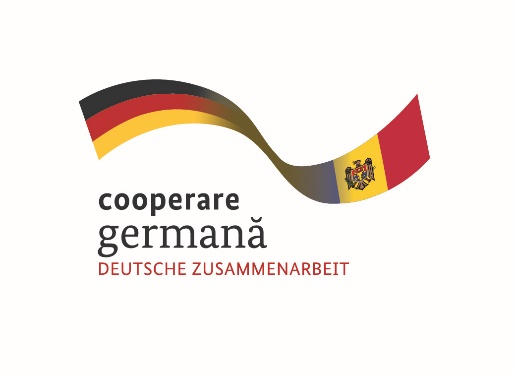 Implementat de
În calitate de entitate federală, GIZ sprijină atingerea obiectivelor Guvernului Germaniei de cooperare internațională și dezvoltare durabilă. 
Publicat deDeutsche Gesellschaft fürInternationale Zusammenarbeit (GIZ) GmbH
Oficii înregistrate, Bonn și Eschborn, Germania
Proiectul ”Modernizarea serviciilor publice locale în Republica Moldova”
Chișinău, str. Bernardazzi 66
T  + 373 22 22-83-19
F  + 373 22 00-02-38I	www.giz.de, www.serviciilocale.md
Autori:
Михаил Мазурян
În cooperare cu
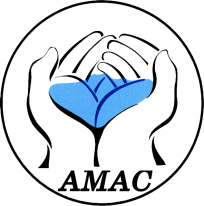 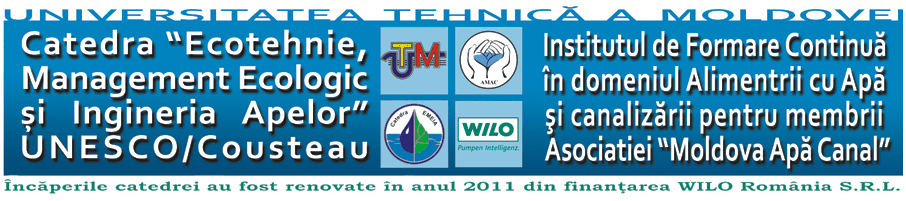 Proiect cofinanțat de
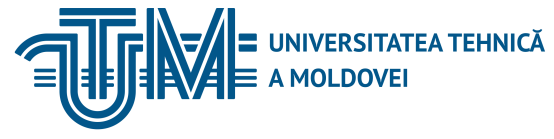 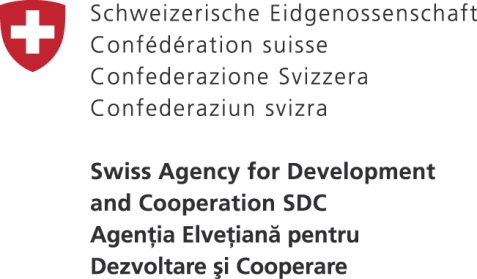 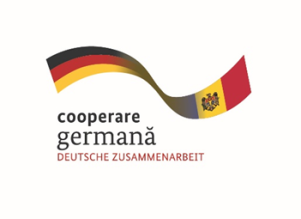 04/12/2017
Михаил Мазурян
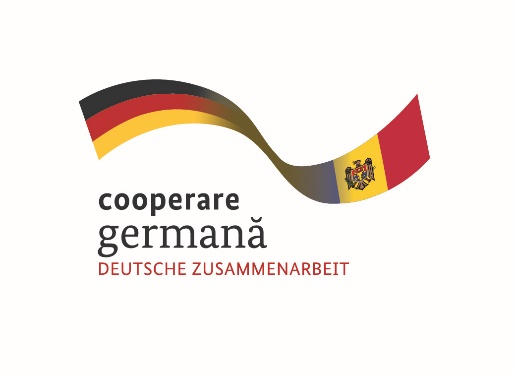 Implementat de
Din numele
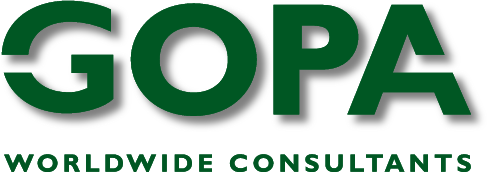 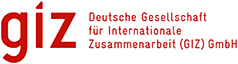 04/12/2017
XXX